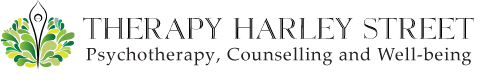 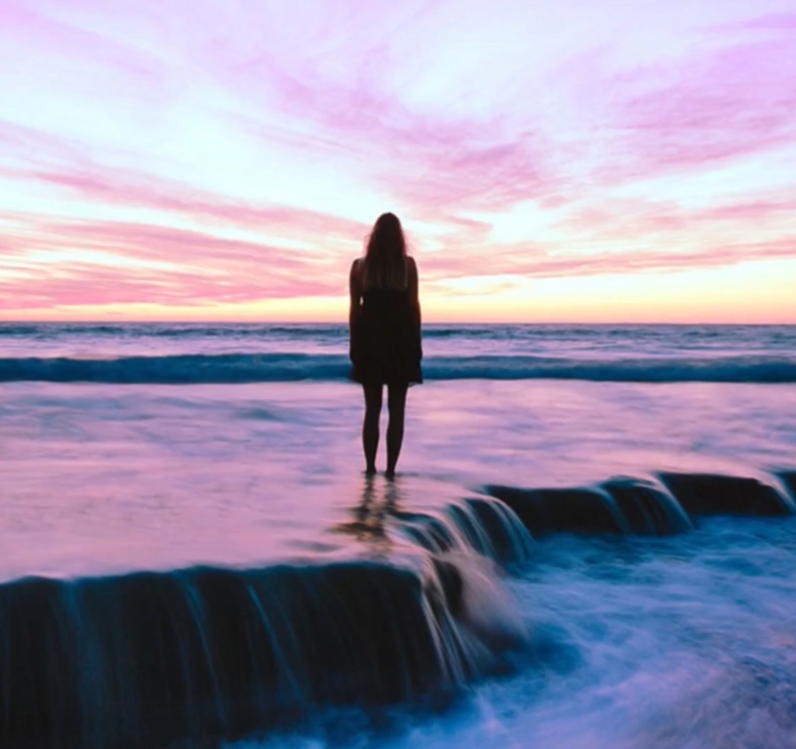 WORKING 
THROUGH 
COVID-19 TIMES 
FROM FEAR TO INSIGHT
Reflective workshop with Bárbara Godoy
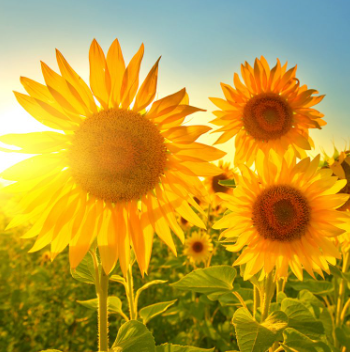 Saturday 20 June 
Morning
Group results
[Speaker Notes: Maintaining a psychological approach to prevention, care and treatment

Psychological professionals will need to take care of themselves and each other physically, emotionally and psychologically

It is very important that professionals training programmes and supervisions keep going]
Academic and Professional backgrounds
Saturday 20 June Morning
N:15
*Other: Social Worker, Philosophy and Religious History degree
Adapting Professional Practice
Be trained in existential therapy
Reflex about how the work has changed 
Be enlightened and trained
Get new skills
What are the expectations about the course?
Learning from Pandemic 
Explore the impact of Covid-19 on how we practice
Get insights on working with clients on their fears and existential angst 
Manage the slowdown of economic activity caused by the coronavirus lockdown
Understand the development of the current situation
Group Support
Spend time with other professionals and interact with them
Hear and learn from the experience of others
Connect with other therapists
Learn from others and contribute from my experience
Saturday 20 June Morning
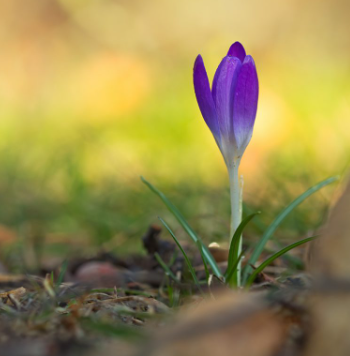 Saturday 20 June 
Afternoon
Saturday 20 June Afternoon
Group results
[Speaker Notes: Maintaining a psychological approach to prevention, care and treatment

Psychological professionals will need to take care of themselves and each other physically, emotionally and psychologically

It is very important that professionals training programmes and supervisions keep going]
Academic and Professional backgrounds
Saturday 20 June Afternoon
N:15
Adapting Professional Practice
Professional curiosity
Get the sense of how to adapted the practice
Explore an alternative perspective of wellbeing during this pandemic
Have strong existential leanings
What are the expectations about the course?
Learning from Pandemic 
Understand the affect Covid 19
Think about the present reality in the world and the UK
Reflect on current situation
Understand further how pandemic impacted us as a profession
Wellbeing 
Increase strength regarding managing the unknown
Deal with the effect Covid is having on MYSELF psychologically
Find how I can support myself to keep well during these times
Top up on my confidence in my work
Saturday 20 June Afternoon
Group Support
Have the opportunity to connect with like minded professionals
Open to see what will be offered
Hear how other people are managing their practise
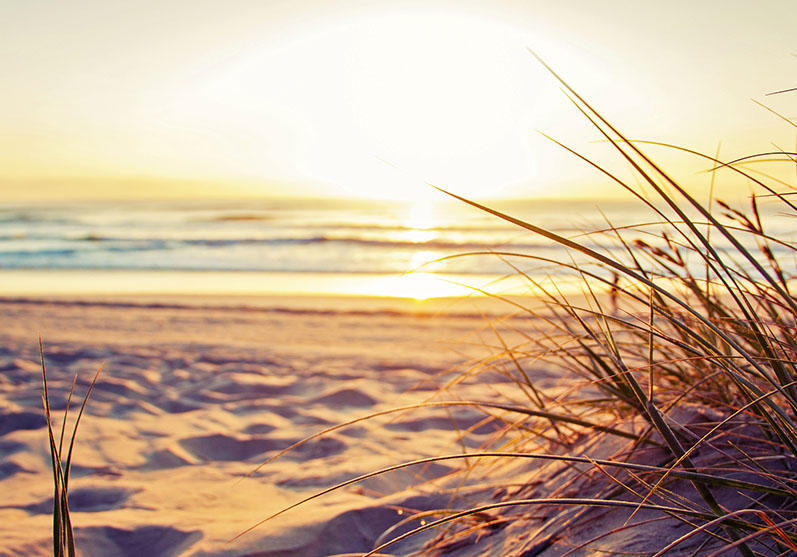 Sunday 21 June 
Morning
Sunday 21 June Morning
Group results
[Speaker Notes: Maintaining a psychological approach to prevention, care and treatment

Psychological professionals will need to take care of themselves and each other physically, emotionally and psychologically

It is very important that professionals training programmes and supervisions keep going]
Academic and Professional backgrounds
Sunday 21 June Morning
N:10
*Other: Philosopher, Social Work diploma, Political Science degree, Physiotherapist
Adapting Professional Practice
Gain more knowledge 
Explore different perspectives
Learn various ways of working safely with client
Learn new techniques
Face the challenge of switching from working face to face to working remotely
What are the expectations about the course?
Learning from Pandemic
Have a space to consider this significant period in our lives 
Be more comfortably with the worry and stress of COVID
Be enable to support clients during these challenging
Wellbeing
Gain some insight 
Personal growth
Get some self preservation skills
Sunday 21 June 
Morning
Group Support
No expectations
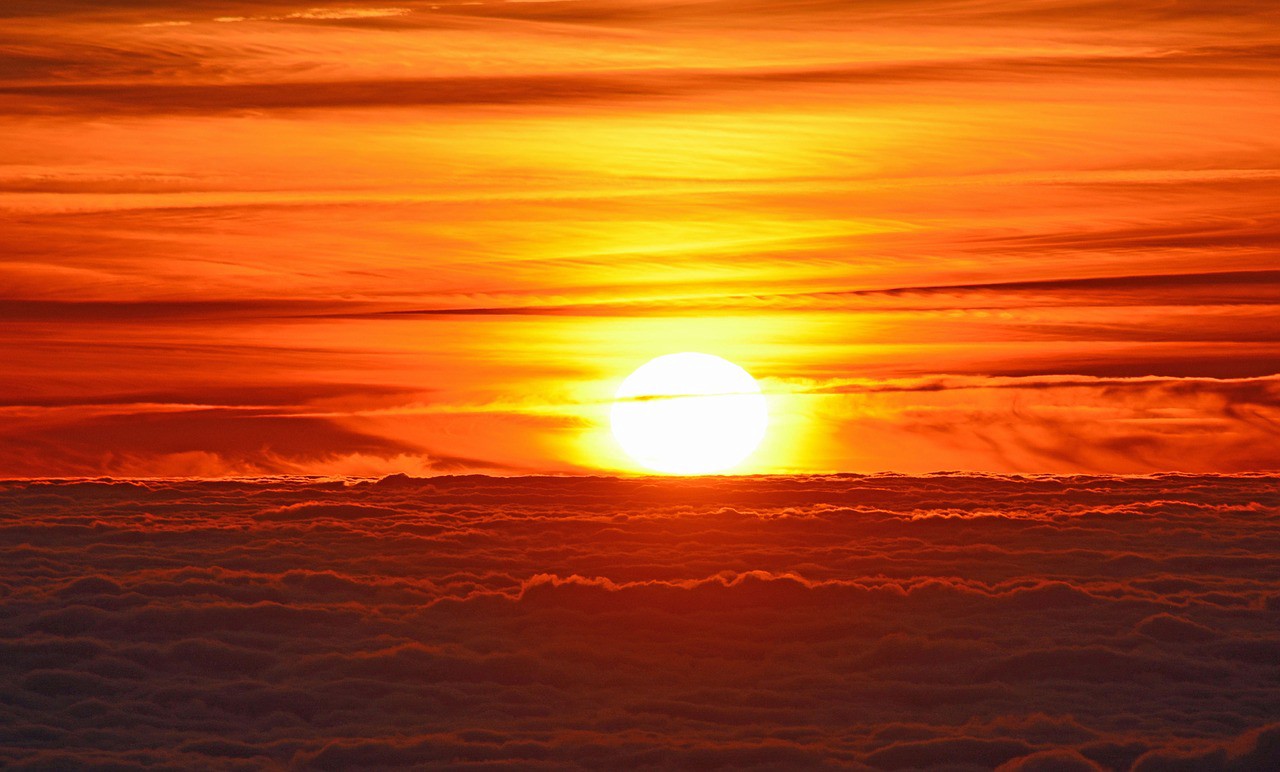 Sunday 21 June
 Afternoon
Group results
[Speaker Notes: Maintaining a psychological approach to prevention, care and treatment

Psychological professionals will need to take care of themselves and each other physically, emotionally and psychologically

It is very important that professionals training programmes and supervisions keep going]
Academic and Professional backgrounds
Sunday 21 June Afternoon
N:12
Adapting Professional Practice
Get some guidelines and guidance on working
Heighten awareness of what the situation brings to mental health
Learn new ways to help clients
What are the expectations about the course?
Learning for Pandemic
Understand how to work during this crisis
Navigate through these unprecedented times
Reflect on experiences
Wellbeing
Gain insight 
Get Support
Look at self care 
Manage Therapeutic burnout
Sunday 21 June Afternoon
Group Support
Realise that we are in this together
Share with other therapists the experience
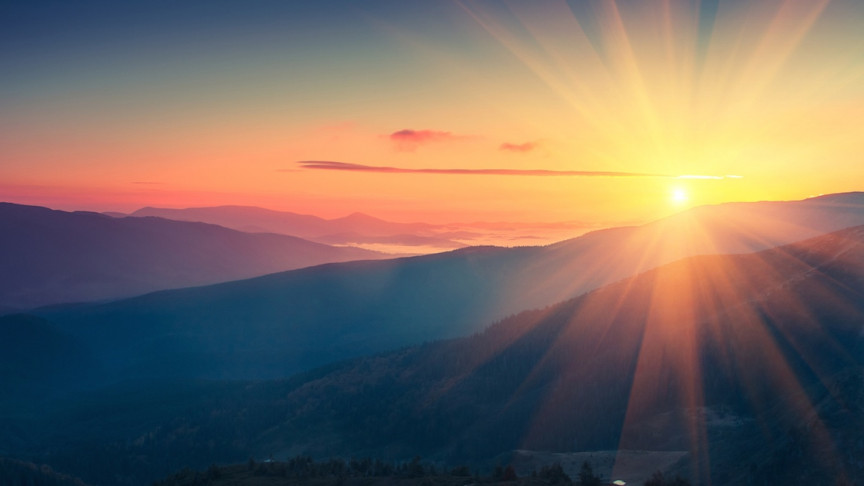 Saturday 4 July
Morning
Group results
[Speaker Notes: Maintaining a psychological approach to prevention, care and treatment

Psychological professionals will need to take care of themselves and each other physically, emotionally and psychologically

It is very important that professionals training programmes and supervisions keep going]
Academic and Professional backgrounds
Saturday 4 July
Morning
N:15
*Other: Social science degree, Philosophy degree
Adapting Professional Practice
Have CPD training
Learn about approaches to work with frontline NHS personnel
Think through some of the implications of working online
Gain further knowledge and skills
Think with many other perspectives
What are the expectations about the course?
Learning from Pandemic
Explore aspects of the current corona crisis
Explore how the current covid epidemic is impacting on our individual and collective psyche
Find meaning in this crisis
Wellbeing
Reflect on how we can develop and grow from this experience
Talk about anxiety and other emotions we're feeling at the moment
Group Support
Receive from and possibly provide support
Have an insightful discussion
Share professional experiences
Find connection
No expectations
Saturday 4 July
Morning
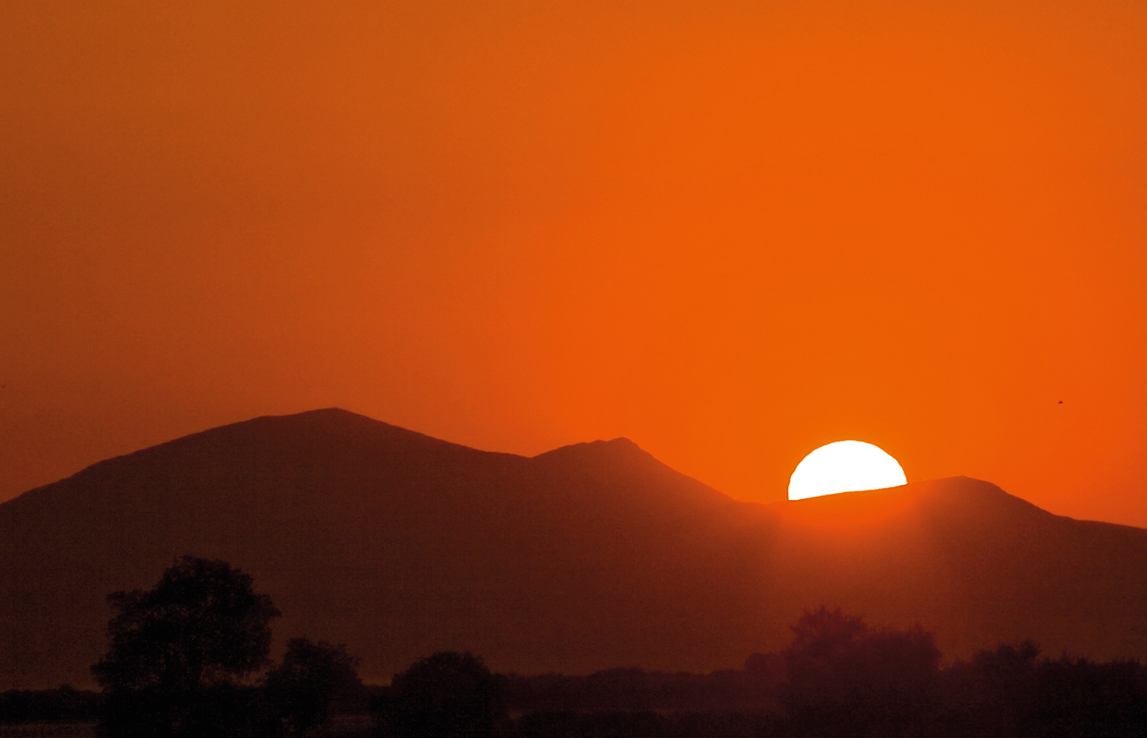 Saturday 4 July
Afternoon
Group results
[Speaker Notes: Maintaining a psychological approach to prevention, care and treatment

Psychological professionals will need to take care of themselves and each other physically, emotionally and psychologically

It is very important that professionals training programmes and supervisions keep going]
Academic and Professional backgrounds
Saturday 4 July
Afternoon
N:14
*Other: Philosophy studies, Nurse, Osteopathy
Adapting Professional Practice
Learn something new 
Get information in supporting professional adaptation
Increase the knowledge
Adapt to working online
What are the expectations about the course?
Learning from Pandemic
Understand more clearly the implications of this pandemic
Explore issues around responses to COVID-19 and the anxiety connected to this
Be able to reflect on the legacy of the pandemic
Wellbeing
Expand awareness and stimulate new perspectives 
Manage stress
Hold my own fears around Covid when I work with clients
Saturday 4 July
Afternoon
Group Support
Share experiences
Connect with other therapists
Be open minded
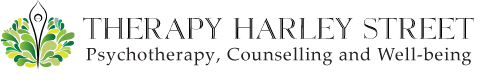 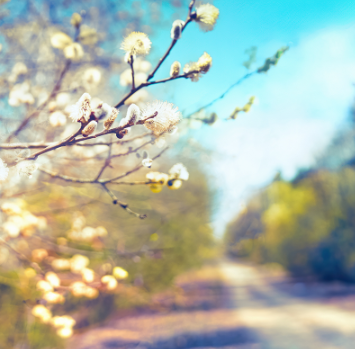 Thank you
Data processed by Dr. Mariana Psyrdellis